10.1
Electricity and Magnetism II
Griffiths Chapter 10 Potentials & Fields
Clicker Questions
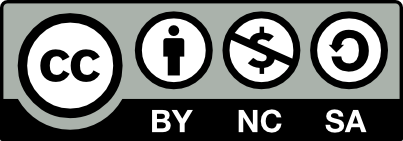 10.2
If I tell you		         ,  what can you conclude about F?
[Speaker Notes: Class: MATH
Correct Answer: B
_______________________________
Physics 3320 Fa11 (SJP) Lecture 32
(Silently: it was a 50/50 B/C split!) 
4,[[ 61]], 26,4,4
Physics 3320 Sp12 (MD) Lecture 25
0, [[91]], 4, 4, 0
_______________________________
Fall 2011 Comments
Note that the popular answer C here is a scalar, not a vector (!) Student couldn’t articulate reasoning here, they just “thought” it was one or the other. Nobody cracked open Griffiths! Somewhat surprising this needs to be reviewed, but there you go. It’s clear this is not readily in their “toolkits”. 

One subtlety here is that although it’s quite easy to show (especially with the “front flyleaf”) that IF statement B is true, THEN the curl of F=0. That doesn’t prove the converse, though, and this requires a little thought. I didn’t go into it (we’ve covered that to death in 3310), but I’m sure that if I had, it would not have been easy or obvious for them 

Notes
LA: Students near me were convinced it had to be the gradient of a function (B), but other students were discussing that it might be 0 (A), or the divergence of a vector field (C) which I think was mainly confusion about notation.

================================
Written by SJP in PHYS 3320 Fa11]
10.3
If I tell you		        , what can you conclude about F?
[Speaker Notes: Class: MATH
Correct Answer: D
_______________________________
Physics 3320 Fa11 (SJP) Lecture 32
Silent: it was about 70%. 
9,0,0,[[87]], 4
Physics 3320 Sp12 (MD) Lecture 25
0, 0, 0, [[100]], 0
_______________________________
Fall 2011 Comments
Here again, nobody was going to Griffiths. I poked, and said “nothing stops a physicist from checking their references, look in your book!” This went better. I again commented on the subtle point that knowing F= curl(g) tells you for sure that div(F)=0, but it’s not immediately obvious how to “prove” the converse, which is what I’m asking. Here again, I did not go through that proof, but stated its truth! 

Used these last two clicker questions to connect back to the existence of the vector and scalar potential in electrostatics, but NOT a simple scalar (alone, for E)  in electrodynamics
 
Notes
Baily:  Students nearby were quick to remember that Div.B=0 meant B=Curl.A.  Questions about the final step of concluding it MUST be equal to a gradient (why aren’t there other possibilities?).  Discussion got shut down at this point.

LA: For the vector field having no divergence, the students again quickly got to it being just a curl of another field.  They mentioned Helmholtz decomposition and I pressed them about why the Laplacian(f)=0 implied that f had to be zero.  Helmholtz theorem actually requires the fields vanish at infinity.

==============================
Written by SJP in PHYS 3320 Fa11]
10.8
In Coulomb’s gauge (CG):
In Lorentz’ gauge:
These look subtly different, which is correct?
CG is unphysical and incorrect, it violates relativity
 CG result is only correct for time independent problems,  LG is what you want for time dependent problems  
 They only LOOK different, but in fact they give the same result for V when you work them out
 Both are equally “correct”, it’s just a gauge choice. You can use either one in any situation
 Something else is going on, none of the above articulates my opinion very well here!
[Speaker Notes: Class: CONCEPTUAL
Correct Answer: D
_________________________________
Physics 3320 Fa11 (SJP) Lecture #34
0, 17, 4, [[65]], 13
_________________________________
Fall 2011 Comments
Another “discussion focused” question, it too worked well, we had good conversation here.  This came from an online forum question I had asked where they were clearly very confused about these points. 

I also wrote this question because in the previous class we had talked about the odd feature of the Coulomb gauge (that V here, now, depends on charges there, NOW, which appears to violate relativity. But it doesn’t, and I want to make sure the students were in good shape on this) I did not lure them with answer A! But there WAS a lot of confusion about whether you MUST pick Coulomb for time-independent, and Lorentz for time-dependent problems. So this was a chance to review the ideas – that V is not physics, it’s the E and B fields which must satisfy relativity. That you can choose any gauge you like, it’s a question of convenience, not correctness. 

One student voted C, that’s nice to discuss – the mathematics of tR is still new to them, and I was worried some might think it’s some “trick”. 
D is my answer of choice! 

The E voters weren’t too articulate about their reasoning, but the conversation seemed productive and nobody was too unhappy in the end. Several students told me the discussion settled some of their confusions. 

This question also led me to clarify my language, calling V the “scalar potential” rather than “the voltage” (the latter terminology carrying with it implications of measureability, “reality”, energy, etc) 

Notes
Baily: Students nearby were wondering why the retarded time wasn’t showing up in the Coulomb gauge – does that make it unphysical? – I reminded them that the vector potential also contributes to the E-field, so it’s possible that causality is still intact.  Not sure if they were satisfied with this explanation, but I think they could all use a reminder that the retarded time comes out of the formal solution of the inhomogeneous wave equations, and aren’t just a fix-up to take care of causality.

LA: They had no difficulties with this one, and chose D because "V changes instantaneously, but A makes up for it." It seemed there wasn't a whole lot to discuss after they had said that. I asked if the same was true for A when switching between LG and CG (whether all you had to do was switch out t for t_R), and they weren't all that sure about that.

====================================
Written by SJP in PHYS 3320 Fa11]
10.9
How do you interpret
is the actual time of observation at point r.
 is the time light needs to travel from r’ to r.
 is a time in the future when light emitted from point r at time t arrives at point r’.
 is a time in the past such that light emitted from point r’ arrives at r at time t.
 None of these.
[Speaker Notes: Class: CONCEPTUAL
Correct Answer: D
_________________________________
Physics 3320 Fa11 (SJP) Lecture #34
0, 0, 0, [[100]], 0
Physics 3320 Sp12 (MD) Lecture 26
0, 4, 4, [[92]], 0
_________________________________
Fall 2011 Comments
I gave them a couple of minutes, D was at 55%. They were mostly silent. I told them to talk to their neighbors, and while they did, I drew on the blackboard the usual figure of a vector labeled r from origin to an observer, a separate “blob of charge region”, an r’ vector to a little cube inside that blob region, and then an unlabeled arrow from the cube to my observation point. (The usual “curly R” figure). By the time I was finished, the answer had shifted to 100% D. 

Nice! So, I didn’t need to explain this in as much detail as I had anticipated. 

We did bring up the question of the phrasing, “light emitted”, which can be a little ambiguous. This could e.g. be a  quasi-STATIC field we’re talking about, this doesn’t have to be a radiation problem per se, you don’t have to think about any “photons” or light at all here – it’s more that in the Lorentz gauge, our formulas for V and A are saying that INFORMATION about the location of charge and current can only travel at the speed of light, no faster.  

Notes
Baily: Before discussion: 60% choosing correct response; 25% thinking t_R is the time of flight between r and r’.  Not much discussion until Steve encouraged students to speak to each other; discussion resulted in 100% choosing correct answer.


====================================
From Chuck Rogers:  Second Maxwell’s Equations tutorial.]
10.10
At what time, t, does an observer at s first know the current was turned on?
I=0      t<0
  I0 up  t>0
t=0
 t=c s
 t=s/c
 Other!!
 Not sure about this?
s
[Speaker Notes: Class: MATH/PHYSICS
Correct Answer: C
_________________________________
Physics 3320 Fa11 (SJP) Lecture #34
0, 0, [[100]], 0, 0
Physics 3320 Sp12 (MD) Lecture 27
4, 0, [[96]], 0, 0
_________________________________
Fall 2011 Comments
I animated this slide, gave them about 45 seconds to think and talk before I gave them my answer choices. No problem, this is nice. Their conversation was animated for ~ 1 minute, I think it was very worthwhile, despite the 100% unanimous correct answer. 

Notes
Baily: 100% chose correct answer, but again, thinking this doesn’t mean that students have mastered how to think of retarded times, since we’re only referring to the retarded time between a single point and another single point.  Think many students are unclear that the retarded time at one point has an infinite number of values, depending on where the other reference point is.

=================================
Adapted from Chuck Rogers, Second Maxwell’s Equations tutorial.]
10.11
At what time t, after s/c, does an observer at s see current from the entire wire?
Immediately
 Never
 Something else
[Speaker Notes: Class: CONCEPTUAL
Correct Answer: B
________________________________
Physics 3320 Fa11 (SJP) Lecture #34
4, [[96]], 0
Physics 3320 Sp12 (MD) Lecture 27
14, [[71]], 14, 0, 0
________________________________
Fall 2011 Comments
Again, it was a short but loud conversation, students were thinking and making sense, so the fact that it’s almost unanimously correct doesn’t make me think this is a waste of a question. (We might, however, be able to distract them a little better?)

Spring 2012 Comments
There was much discussion at just how “physical” this problem is, in terms of no wire being actually infinite, and it not being possible to actually jump the current from zero to a finite value instantly.  Needed reminders that this is a demonstration of principle, meant to get at how to think about these kinds of situations.

===============================
Adapted from Chuck Rogers, Second Maxwell’s Equations tutorial.]
10.12
At time t = 0, a current I0  in an infinitely long neutral wire is turned on.  When does observer at s first know the current was turned on?(We are working in the Lorentz gauge.)
Is there a non-zero potential V in the space around the wire at anytime after t = 0?  

 A) Yes	B) No
I=0   t<0
I =I0  t>0
s
Is there a non-zero electric field E in the space around the wire at anytime after t=0?   

A) Yes	B) No
[Speaker Notes: Class: CONCEPTUAL
Correct Answer(s): B, A
______________________________
Physics 3320 Sp12 (MD) Lecture 27
Top question:
43, [[57]]
Bottom question:
[[100]], 0
______________________________
Spring 2012 Comments
Note that these two questions are follow-ups to the previous two questions shown above.

Some confusion from students about the field in the wire (driving the current) and the induced field from changing the current.

===========================
Adapted from Chuck Rogers]
10.15
What is the direction of A near the wire?
+y		B) –y		C) +y on left , -y on right
D) Toward wire		E) away from wire
What is the direction of B at point x?
A) up 	B) down   C) in
D) out	E) other
A
A
x
B
What is the direction of E at point x?
A) up 	B) down   C) in	    D) out	E) other
[Speaker Notes: Class: CONCEPTUAL
Correct Answer(s): A, D, B
______________________________
Physics 3320 Sp12 (MD) Lecture 27
Top Question
[[100]], 0, 0, 0, 0
Middle Question
4, 0, 0, [[96]], 0
Bottom Question
Didn’t Click (End of Class)
AND
Physics 3320 Sp12 (MD) Lecture 28
Top Question
[[100]], 0, 0, 0, 0
Middle Question
0, 0, 0, [[100]], 0
Bottom Question
52, [[30]], 0, 0, 17
_____________________________
Spring 2012 Comments

Last question was challenging for students, asked about the different ways to see this.  Some focused on the minus sign in E=-dA/dt, others were thinking about the direction of S=ExB (the radiation is directed outward from the wire).  A few seemed comfortable thinking about the direction of the back-EMF when the current starts up.

============================
Written by M Dubson in 3320 Sp12]
10.16
A neutral, infinite current sheet, K, flows in the x-y plane, in the +y direction. To the right of the x-y plane, according to what you know from Phys 3310, the E and B field directions are:
X
E along z-axis, B is zero 
 B along z-axis, E is zero
 B along y, E along z
 B along x, E along y
 None of these
K
Y
-Z
Z
-X
[Speaker Notes: Class: CONCEPTUAL
Correct Answer: E
_______________________________
Physics 3320 Fa11 (SJP) Lecture 35
0,12,0,24, [[65]]
Physics 3320 Sp12 (MD) Lecture 29
0, 6, 0, 52, [[42]]
_______________________________
Fall 2011 Comments
Students were debating the “along y” mostly, and their logic was that you need SOME E field along y to drive the current, by Ohm’s law! Interesting…. They’re picturing a conductor with a volume charge flow in it.  So, we might want to reword (or clarify) to them that this sequence of questions to make it clear this is not a conductor, it’s JUST a neutral infinite current sheet. 

Some reminder/review here of Ampere (and/or Biot-Savart) It’s a lead in/warm up to the sequence of questions that follow. Other faculty used this sequence earlier (in Ch 9) but I think it’s a nice intro to radiation. 

Notes
Baily: Before discussion: 38% - B in x-direction, E in y-direction; 56% none of these.  Started audio a couple minutes late, so don’t have any insight on what students were thinking.

LA: I talked about Maxwell's equations in the region, the student concluded, Del(E)=0, Curl(E)=0 so E=0 outside.  B field determined by right hand rule.  In discussion, some students argued that since you'd need E to drive the current sheet, there would be some outside, as well.

==================================
USED IN:  Spring 2009 (Rogers)
LECTURE NUMBER:  23
STUDENT RESPONSES: 0 % 0 % 0 % 26 % [[74 %]] (SPRING 09)
INSTRUCTOR NOTES: 
WRITTEN BY:  Charles Rogers (CU-Boulder)
Answer is E) B is up (+x), but no E (assuming current is steady and has always been steady.  (There is a subtlety here, though – see Feynman lectures, there CAN be an E field, generated by the “turn on” of the current sheet)_]
10.17
A neutral infinite current sheet, K, is turned on at t=0, flows in the x-y plane, in the +y direction. Very shortly after t=0,  the E and B fields:
Remain zero.
 Immediately appear with their static values in all space.
 Appear only near K
 Appear everywhere, but exponentially suppressed as you move farther away from K. 
 None of these
X
K
Y
Z
-Z
-X
[Speaker Notes: Class: CONCEPTUAL
Correct Answer: C
________________________________
Physics 3320 Fa11 (SJP) Lecture 35
Silent vote was:   0, 0, [62],  24, 14
After discussion:  0, 0, [100], 0,  0
Physics 3320 Sp12 (MD) Lecture 29
3, 0, [[79]], 15, 3
________________________________
Fall 2011 Comments
This is a review of the “single wire” from last time. (On the board are V, A formulas in Lorentz gauge, with the retarded time formula in front of them)
Student voices were pretty clear about this, that you will have a “front” moving outwards at speed c. (Some questions about why its c, where the speed of light enters when we don’t really have “light” here, it’s just E fields. It’s there in the V, A formulas in Lorentz gauge!) 

Briefly discussed D, that one was tempting at first to them, since that’s what they’re used to from “E fields in conductors” from a few weeks ago. But this is different, there’s a sharp edge/turnoff/front to this propagating plane wave. 

Notes
Baily: Students nearby were confident in their answer, so not a lot of discussion amongst themselves.

LA: Silent vote to start this one, which was pretty divided.  I asked the student next to me and he thought it was E&B appear everywhere but exponentially suppressed but this was mainly a guess.  I asked about which choices he could eliminate and he said he was down to only near the sheet and the exponential one.  At this point, Peter chimed in saying information can only travel at c, so if z>ct then we wouldn't know the sheet was turned on.  This seemed to be a general trend, as the final vote was 100%.

===============================
USED IN:  Spring 2009 (Rogers)
LECTURE NUMBER:  23
STUDENT RESPONSES: 0 % 3 % [[82 %]] 0 % 15 % (SPRING 09)
INSTRUCTOR NOTES: 
WRITTEN BY:  Charles Rogers (CU-Boulder)]
10.18
A neutral infinite current sheet, K, is turned on at t=0, flows in the x-y plane, in the +y direction. Shortly afterwards, the B field near the sheet:
is in the z-direction
is in the x-direction
is in the y-direction
is actually zero close to K.
None of these
X
K
B=0 out here for awhile
Y
Z
-Z
Front moves at v.
-X
[Speaker Notes: Class: CONCEPTUAL
Correct Answer: B
_______________________________
Physics 3320 Fa11 (SJP) Lecture 35
I didn’t have them click on this,  not sure why not (especially given the poorer response from a previous class). We just discussed it together. But, I don’t hear student voices as well that way, so not sure what they would have voted. 


==============================
USED IN:  Spring 2009 (Rogers)
LECTURE NUMBER:  23
STUDENT RESPONSES: 6 % [[0 %]] 71 % 15 % 9 % (SPRING 09)
INSTRUCTOR NOTES: 
WRITTEN BY:  Charles Rogers (CU-Boulder)]
10.19
A neutral infinite current sheet, K, is turned on at t=0, flows in the x-y plane, in the +y-axis. Shortly afterwards, the E field near the wavefront (but not past it):
is in the –z direction
is in the –x direction
is in the –y direction
is actually zero close to the front.
None of these
X
K
B
Y
Z
-Z
B=0 out here for awhile
Front moves at v.
-X
[Speaker Notes: Class: 
Correct Answer: C
_______________________________
Physics 3320 Fa11 (SJP) Lecture 35
0, 0, [[67]], 19, 14
Physics 3320 Sp12 (MD) Lecture 29
0, 0, [[100]], 0, 0
_______________________________
Fall 2011 Comments
Answer is –y direction. You can argue it from S = ExB, (one of my students came up with that one), or “fight the change”, which you can handwavingly say points in the –y direction, or more directly (a la Feynman) you can draw an amperian loop, perp to the plane of the page, which goes INTO the page over in the E=0 region, and comes back OUT of the page in the “inner” region. Since dB/dt is definitely in +x direction through that loop, there SHOULD be a nonzero contribution “fighting that change”, and that leads to an E on the INNER line which points in the –y direction. 

I combined the physics of this question and the next one in the discussion. The students were voting E for two reasons: because they thought it should be the +y direction, and because others were thinking E=0 near the plane. So in the end, we discussed both of these, and I pretty much gave away the answer (that E and B are constant and uniform out to the front). (So, I missed the discussion/debate on the next question)

Notes
Baily: Some students were concerned about the E-field driving the current – Steve clarifies that they should consider it a superconductor, so the E-field there is zero – not coming from Ohm’s Law.  Students ending up on positive y-direction probably contributed to “none of these” responses.  Steve focuses in on why students might have chosen the positive y-direction; nice argument from student in terms of Poynting vector (!) – Steve hadn’t anticipated this kind of argument, so good to keep in mind for future.  This led to the question of what directions E and B point on the opposite side of the current sheet, which also is easy to make sense of using Poynting argument.

LA: At first the students near me thought it would be 0, since it was in the static case.  I asked about continuity near the wavefront.  The student nearest to me ended up with +y but seemed pretty confused.  Upon discussion, Andrew brought up a Poynting vector argument.

=================================
USED IN:  Spring 2009 (Rogers)
LECTURE NUMBER:  23, 24
STUDENT RESPONSES: 0 % 0 % [[88 %]] 12 % 0 % (SPRING 09 – lecture 23)
INSTRUCTOR NOTES: 
WRITTEN BY:  Charles Rogers (CU-Boulder)]